1
Structured Learning of       Two-Level Dynamic Rankings
Karthik Raman, Thorsten Joachims  &  Pannaga Shivaswamy



				Cornell University
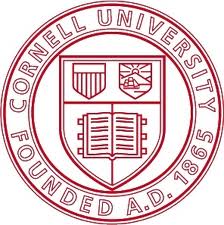 2
Handling Query Ambiguity
Non-Diversified
Diversified
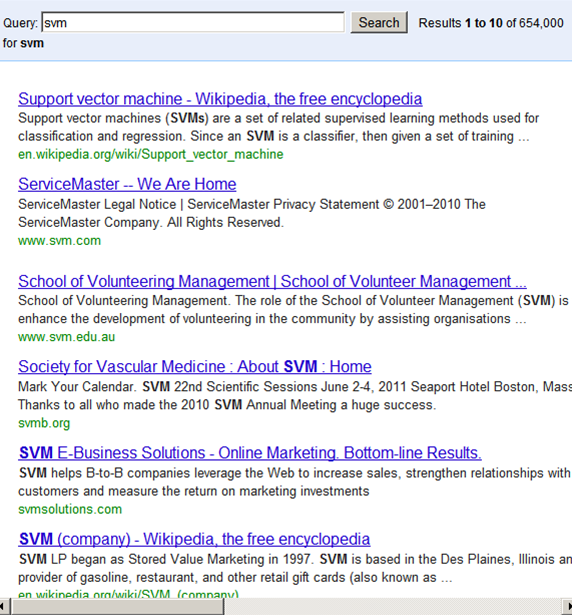 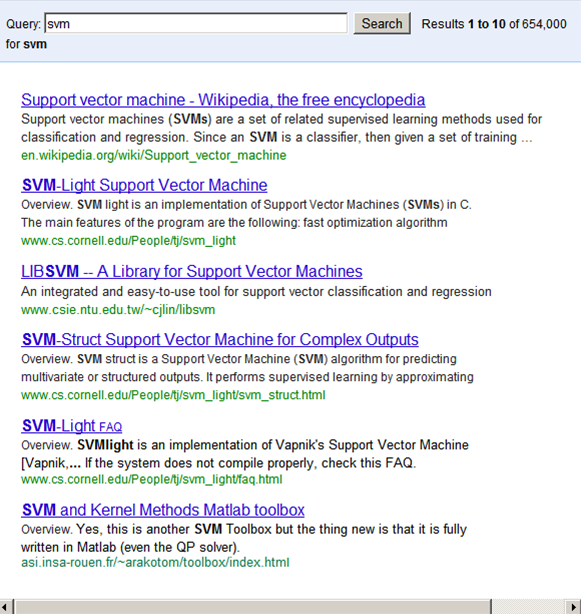 3
Ranking Metrics: Two Extremes
Non-Div.
Diversified
d1
d2
d3
d4
………………??…….……….
= 8/2 + 6/3 + 3/6
= 4/2 + 3/3 + 3/6
[Speaker Notes: Over all intents need to take exprectation]
4
KEY: Diminishing Returns
Non-Diversified
Diversified
[Speaker Notes: Original concept from Economics
Resembles a concave function]
5
KEY: Diminishing Returns
For a given query and user intent:
Marginal benefit of seeing additional relevant doc. decreases.
[Speaker Notes: Original concept from Economics
Resembles a concave function]
6
General Ranking Metric
Given ranking θ = (d1, d2,…. dk) and concave function g
d1
d2
d3
g(x) = √x
d4
- Can incorporate position discount also
= √8 /2 + √6/3 + √3/6
[Speaker Notes: Over all intents need to take exprectation]
7
Computing Optimal Rankings
These utility functions are submodular.
Given the utility function, can find ranking that optimizes it using a greedy algorithm:
At each iteration: Choose Document that Maximizes Marginal Benefit







Algorithm has (1 – 1/e) approximation bound.
d1
?
Look at Marginal Benefits
?
d4
?
d2
8
Experimental Settings
Experiments run on TREC and WEB datasets:
Both datasets have document-intent annotations.

Avg. Intents per Doc: 20 vs. 4.5
Prob(Dominant Intent) : 0.28 vs. 0.52


Different Utility functions compared:
PREC : g(x) =x        SQRT : √x                LOG   : log(1+x)
SAT-2  : min(x,2)      SAT-1  : min(x,1)
[Speaker Notes: Mention important differences
This is the function that will be maximized to produce the dynamic ranking.]
9
Turning the knob
No Diversification
?
LOG
SQRT
LOG
SAT-2
SQRT
SAT-2
Maximum Diversity
[Speaker Notes: Results]
10
How Do We break this trade-off?
KEY IDEA: Using user interaction as feedback to 		disambiguate the query on-the-fly, so 		as to present more results relevant to 		the user.


			 (Brandt et. al. WSDM ‘11)
11
Two-Level Dynamic Ranking: Example
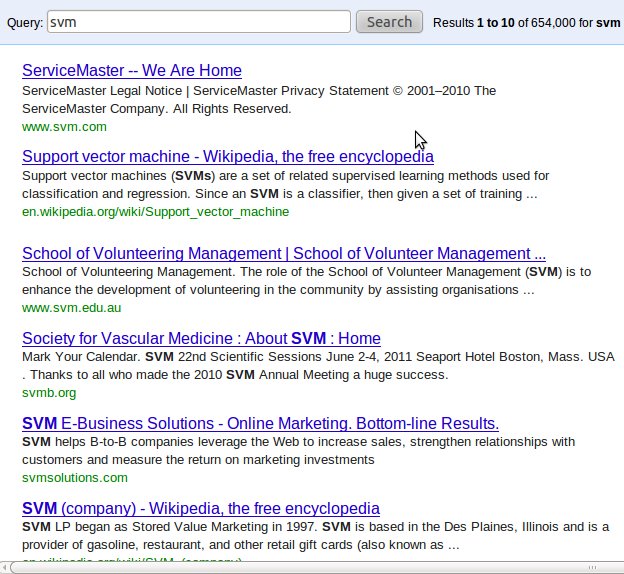 First-Level: Start with a Diverse Ranking
User interested in the ML Method.
Expands to see more such results.
12
Two-Level Dynamic Ranking: Example
New ranking related to ML Method.
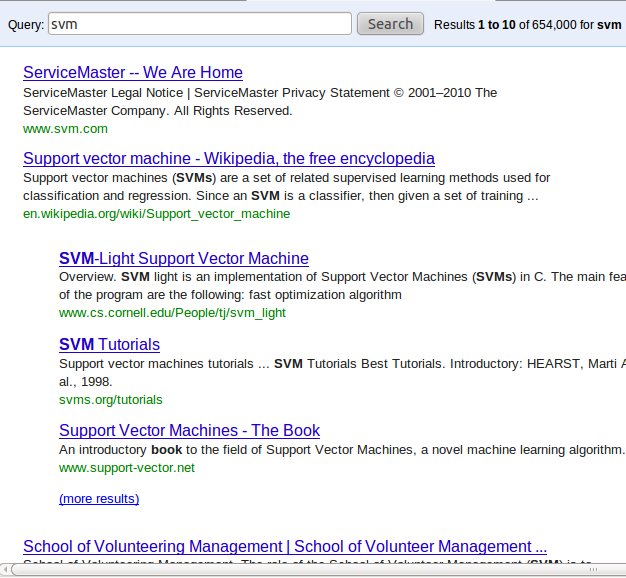 Second-Level Ranking
13
Two-Level Dynamic Ranking: Example
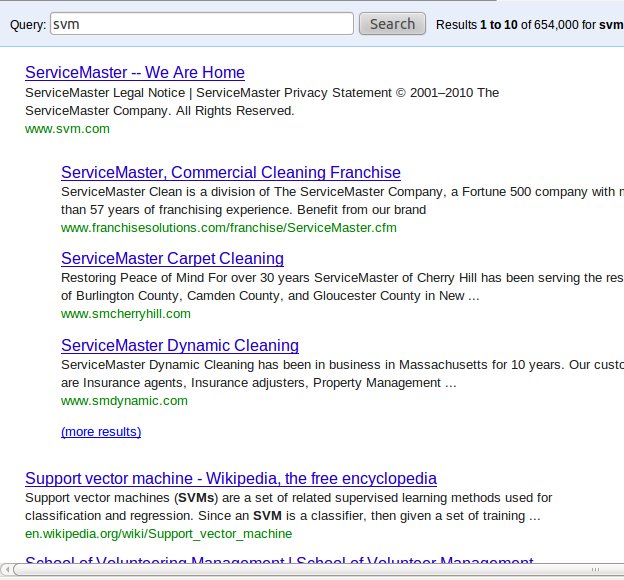 14
Two-Level Dynamic Ranking: Example
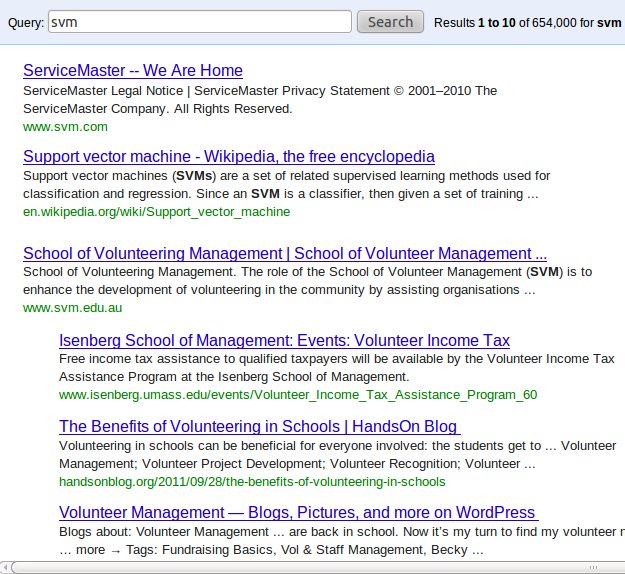 15
Two-Level Dynamic Ranking : Example
Head
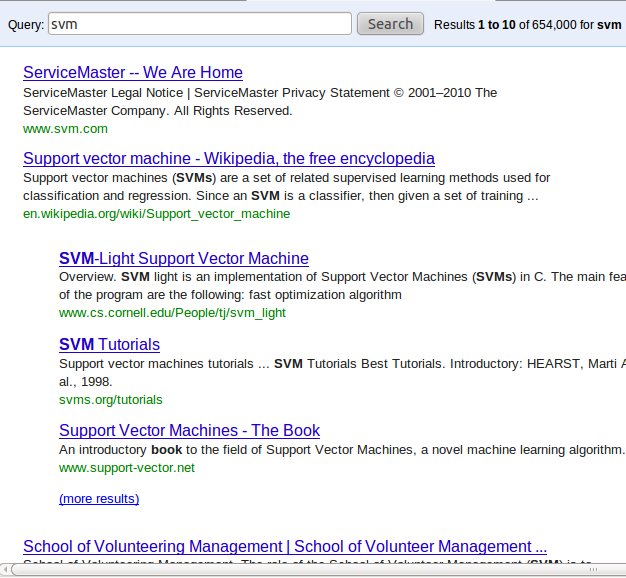 expand
d1
d1,1
d1,2
d1,3
skip
Tail Documents
expand
d2
d2,1
d2,2
d2,3
skip
expand
d3
d3,1
d3,2
d3,3
skip
expand
d4
d4,1
d4,2
d4,3
Two-Level Ranking (Θ)
16
Utility of two-level ranking
Can extend definition of Utility for two-level rankings: 
Concave function applied to (weighted) sum over all rows.
Resulting measure is nested submodular function.

Can similarly extend the greedy algorithm to a nested greedy algorithm for Two-Level Rankings:
(1): Given a head document, can greedily build a row.
(2): Each iteration, amongst all rows from (1), choose the one with highest marginal benefit. 

Can still prove an approximation bound:                  ≈ 0.47
17
Static vs. Two-Level Dynamic Rankings
TREC
WEB
18
Structural-SVM Based Learning Framework
What if we do not have the document-intent labels?
Solution:  Use TERMS as a substitute for intents.

Structural SVMs used to predict complex outputs.
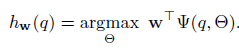 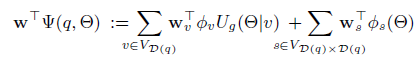 Similarity between head and tail documents.
Utility Measure with Words replacing intents
19
Learning Experiments
Compare with different static-learning baselines:
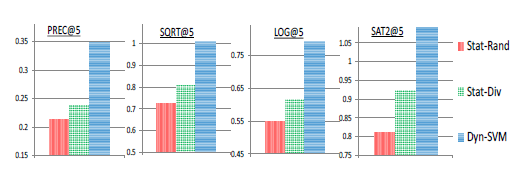 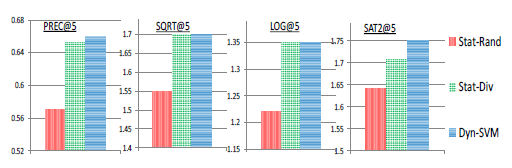 20
Main Take-Aways
Using Submodular Performance Measures  to smoothly bridge the gap between depth and diversity.

Breaking the Trade-off between depth and diversity via user interaction using Two Level Dynamic Rankings.

Given training data, being able to predict dynamic rankings using the Structural SVM-based Learning Algorithm.
Code up on : http://www.cs.cornell.edu/~karthik/code/svm-dyn.html
[Speaker Notes: Give overview of talk and how each relates to the other]
21
Thank You!--Questions?
22
Turning the knob
?
[Speaker Notes: Results]
23
Ranking Utility: DCG
Given ranking θ = (d1, d2,…. dk) and (position) discount factors γ1 ≥ γ2 ≥  .. γk ≥ 0 :
Udcg((d1)|t1) = (4.γ1)
d1
4
1
d2
Udcg((d1, d2)|t1) = (4.γ1 +1.γ2)
2
d3
Udcg((d1, d2 , d3)|t1) = (4.γ1 +1.γ2 +2.γ3)
2
d4
U(d|t1)
Overall utility given by expectation over all intents
[Speaker Notes: Over all intents need to take exprectation]
24
Ranking Utility: Diversity
Given ranking θ = (d1, d2,…. dk) and (position) discount factors γ1 ≥ γ2 ≥  .. γk ≥ 0 :
d1
4
Udiversity((d1)|t1) = max(4.γ1)
1
d2
Udiversity((d1, d2)|t1) = max(4.γ1,1.γ2)
2
d3
Udiversity((d1, d2 , d3)|t1) = max(4.γ1,1.γ2,2.γ3)
2
d4
U(d|t1)
Overall utility given by expectation over all intents
[Speaker Notes: Over all intents need to take exprectation]
25
Performance Metric
IR has metrics for:
Only Depth (Relevance)
Only Diversity

Need a metric to combine both together.

Model “Diminishing Returns”.
[Speaker Notes: Have metrics for extremes. Need to combine them.]
26
General Ranking Utility
Given ranking θ = (d1, d2,…. dk), concave function g  and (position) discount factors γ1 ≥ γ2 ≥  .. γk ≥ 0 :
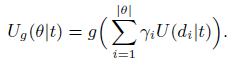 d1
4
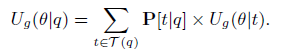 1
d2
2
d3
Usqrt((d1)|t1) = √(4.γ1)
2
d4
Usqrt((d1, d2)|t1) = √(4.γ1 +1.γ2)
U(d|t1)
Usqrt((d1, d2 , d3)|t1) = √(4.γ1 +1.γ2 +2.γ3)
[Speaker Notes: Over all intents need to take exprectation]
27
Turning the knob
[Speaker Notes: Results]
28
Static vs. Two-Level Dynamic Rankings
Are dynamic rankings really better than static?

Compared three different static rankings with dynamic:
Stat-Div: Maximizes Diversity (Yue et. al.)

Stat-Depth: Maximizes Precision

Stat-Util: Maximizes the corresponding utility function.
29
Static vs. Two-Level Dynamic Rankings
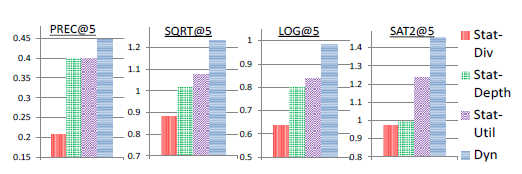 30
Utility of two-level ranking
Given two-level ranking Θ can extend definition of Utility for two-level rankings as : 




Inner sum is over tail documents of a given row.

Outer sum is over all rows of the ranking.
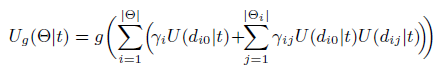 31
Computing Two-Level Dynamic Rankings
Goal: Given a utility function, compute dynamic ranking.
Since submodular, can use (nested) greedy algorithm:

For i = 1 … # Rows:
Greedily Build Rows for all possible head documents
Choose Row with highest marginal benefit.

Building Row with Head Document d:

For j = 1 …  Row-Width:
Choose Document with highest marginal benefit.
[Speaker Notes: Explain at high-level what these mean
Approximation bound]
32
Example – Outer Loop
(4,1)
(4,0)
(1,3)
(3,0)
d1
d1,1
d1,2
d1,3
Look at Marginal Benefits for rows
?
33
Single-Level ranking Utility: Example
(4,1)
d1
Usqrt((d1)|t1) = √(4.γ1)
d2
(0,3)
Usqrt((d1, d2)|t1) = √(4.γ1 +0.γ2)
d3
(2,2)
Usqrt((d1, d2 , d3)|t1) = √(4.γ1 +0.γ2 +2.γ3)
(2,1)
d4
34
User Behavior
Expand on a document if relevant.


Skip if not relevant.


After finishing a second-level ranking, users return to the first-level.
35
User Behavior
d1
d1,1
d1,2
d1,3
d2
d2,1
d2,2
d2,3
d3
d3,1
d3,2
d3,3
d4
d4,1
d4,2
d4,3
36
General Ranking Metric
Given query q , ranking θ = (d1, d2,…. dk), concave function g  and (position) discount factors γ1 ≥ γ2 ≥  .. γk ≥ 0 :
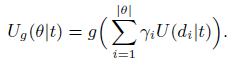 d1
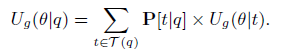 d2
d3
d4
g(x) = √x
≈ 2.52
[Speaker Notes: Over all intents need to take exprectation]